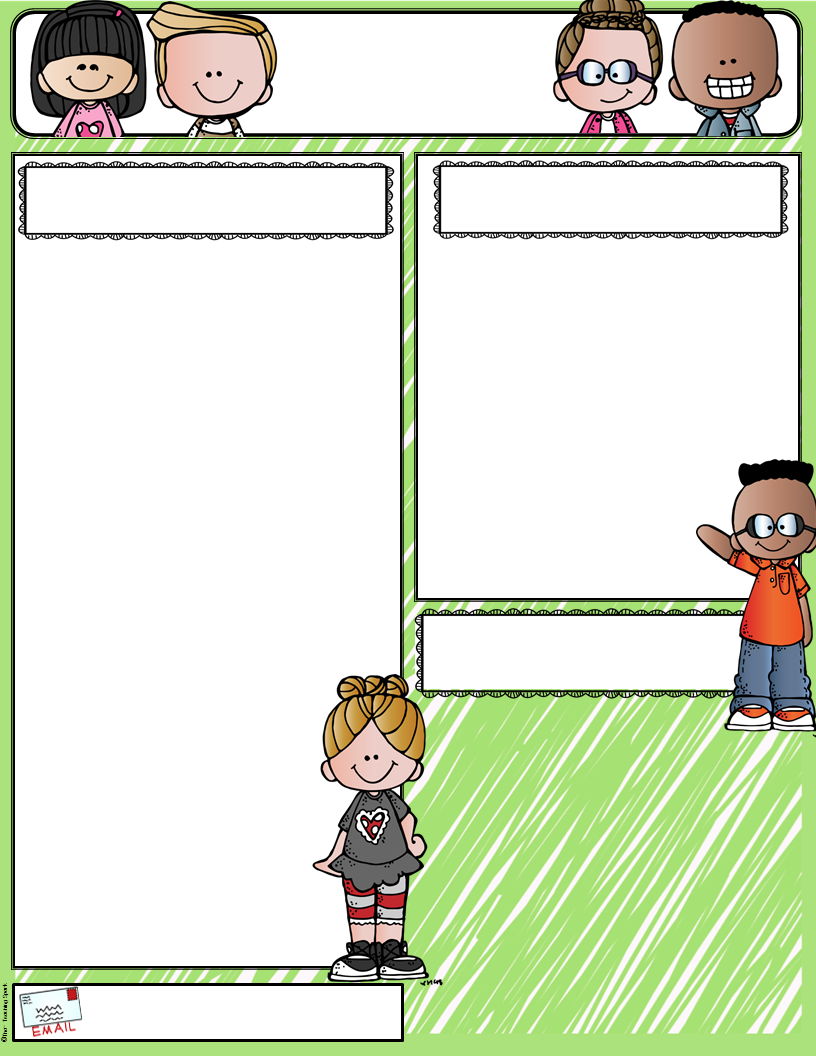 Dr. Alvarado’s ELAR Newsletter
March 18-22, 2019
This Week’s Skills
Special Announcements
Reading: We will be thinking about questions we have when we read.  Read each night for15 minutes and write on the March reading log. 
 
Writing: We will begin editing our own papers for complete sentences and structure.

Phonics: We will be learning about additional rules with the vcv pattern, final stable syllables, and ten more sight words.  

Handwriting: We will continue 
cursive handwriting.
*BLOOMZ will be the new teacher-parent tool to communicate. Access code was sent home. Let me know if you need it.   

*Please send Box Tops.
Writing
We are writing many stories and building our stamina. Please encourage your child to write daily.  ~Thank you!

To become better writers, we need to write everyday.

To become better readers, we need to read everyday.
talvarado@grafordisd.net